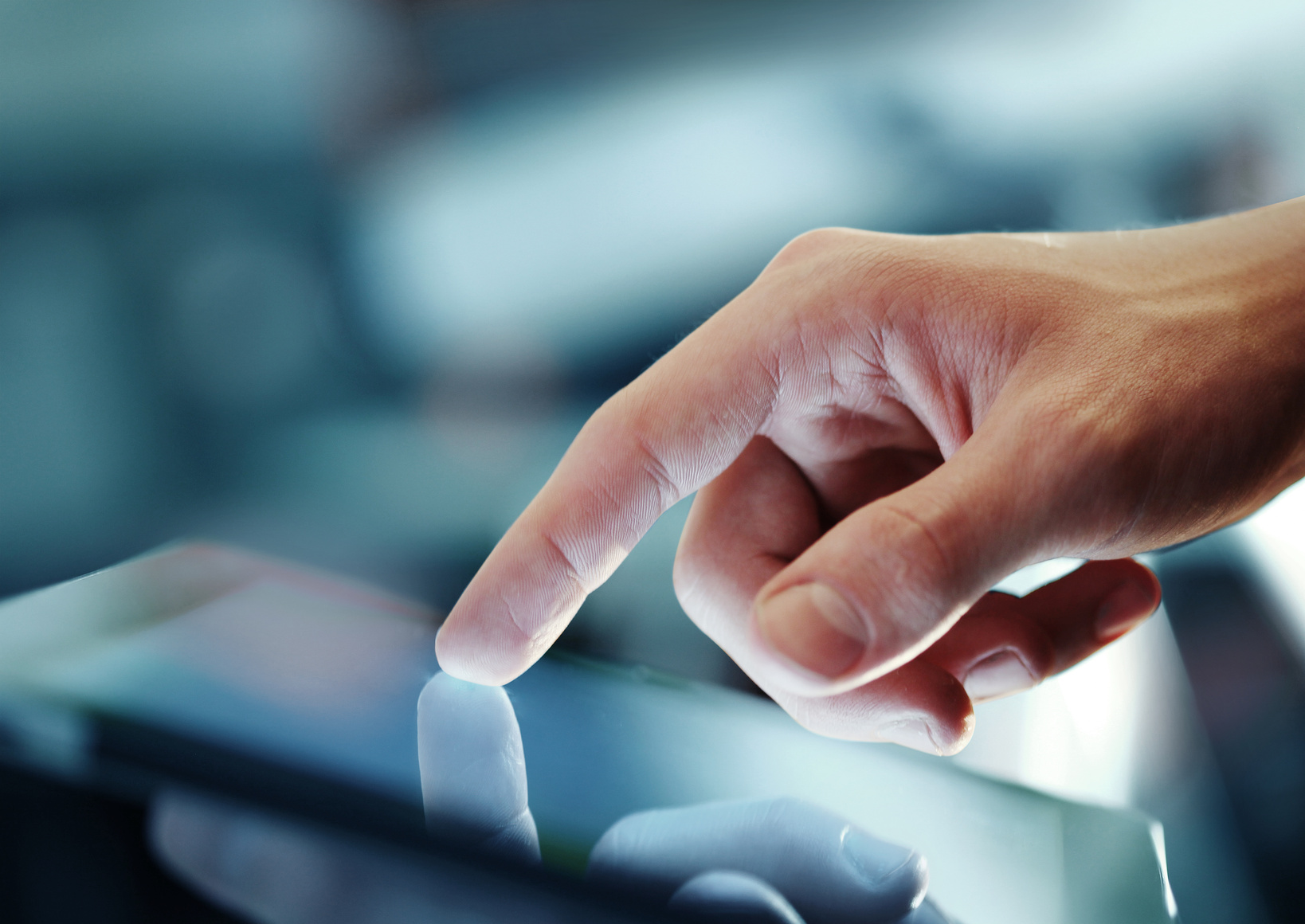 BIENVENIDOS
A LA INAUGURACIÓN DE
MI NEGOCIO 
MULTINACIONAL
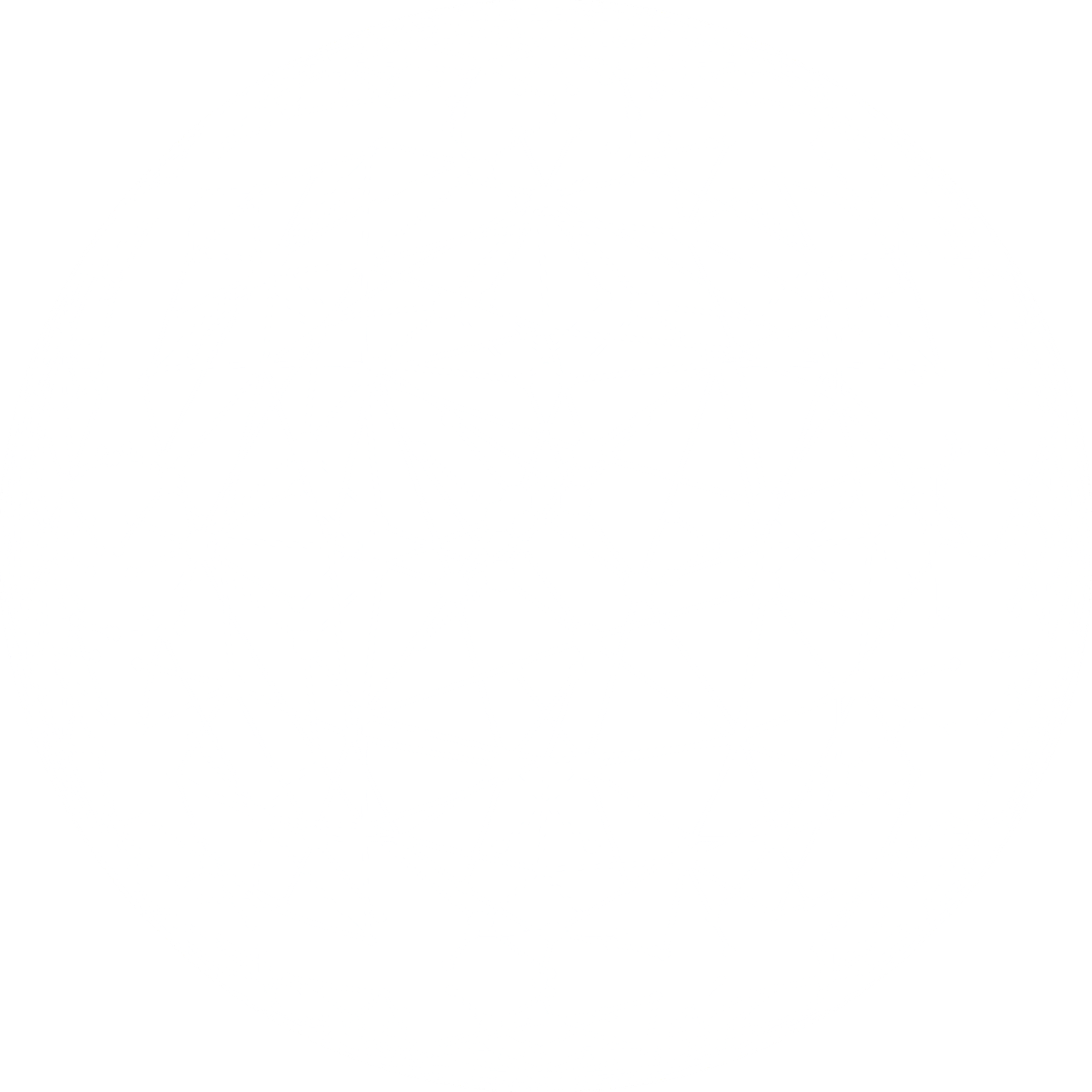 [Speaker Notes: Comenzar la sesión 5 minutos antes
Música de bit alto]
TU NOMBRE
Empresario
HUMBERTO
 SANTANA
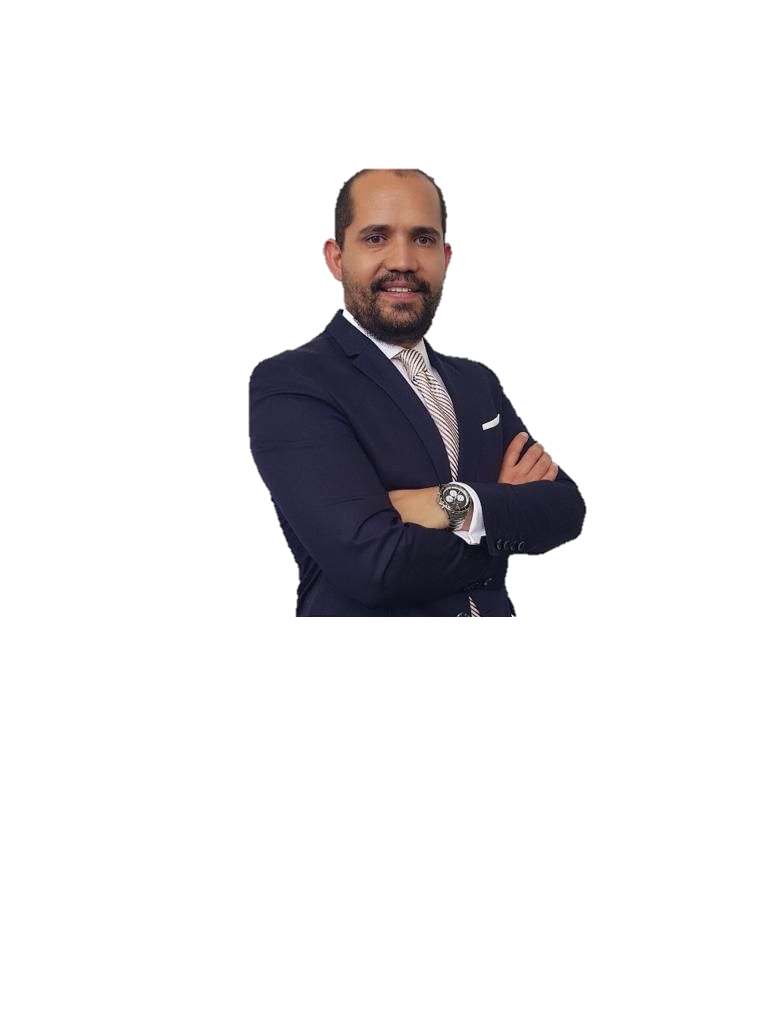 ¿POR QUÉ
DECIDÍ EMPRENDER?
03
[Speaker Notes: Comienza el BL que inaugura su negocio
Bienvenidos a todos, me da mucho gusto tenerlos en este evento tan importante para mí, este proyecto es algo en lo que creo muchísimo y el potencial del mismo es gigantesco, les platico, como ya saben mi nombre es XXXX me dedico a XXXX y estoy inaugurando mi negocio de ACN por que XXXXXXX.
Estoy feliz por que inmediatamente he tenido resultados, (si la persona ya tiene resultados, puede compartir posición y número de clientes) la compañía tiene un plan de expansión bien interesante para Latinoamérica y estoy creciendo como nunca había visto antes gracias a un sistema y el acompañamiento de los empresarios que desarrollan junto a mi. 
Por favor, vean este video ya que yo me sentía así]
02
TU NOMBRE
Empresario
Juan Carlos
Brambila
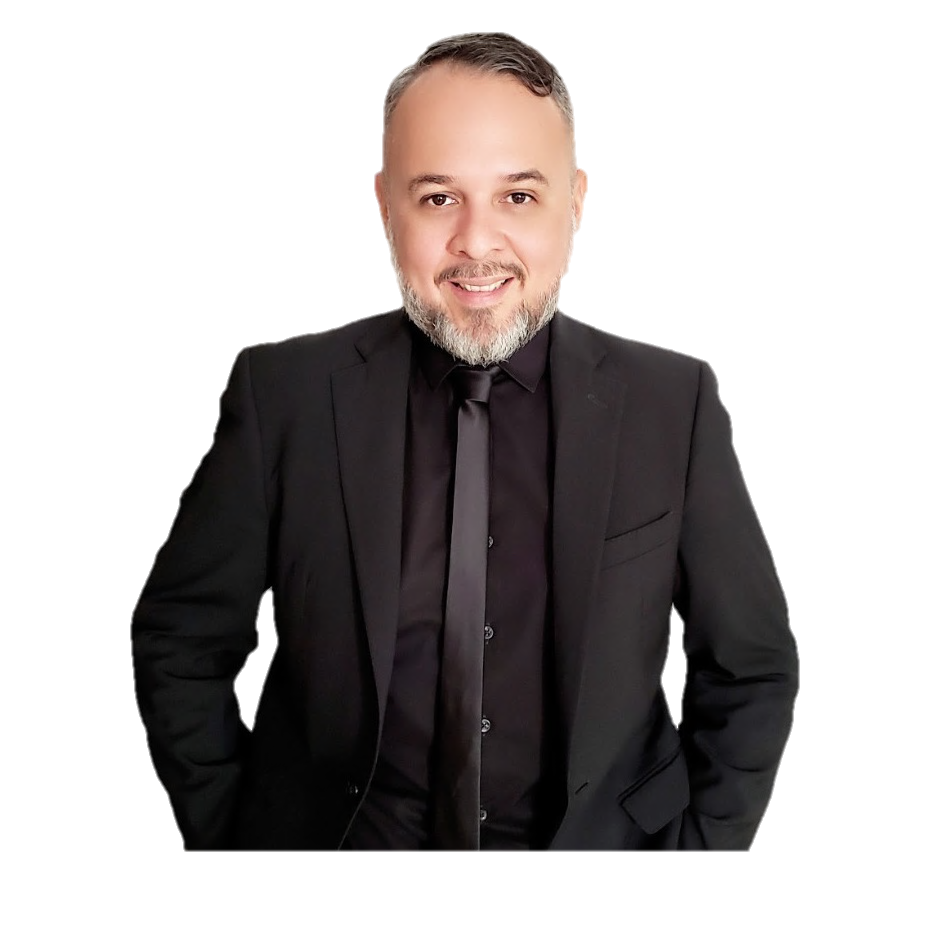 ¿QUIÉN
ME VA A AYUDAR?
03
[Speaker Notes: Para la siguiente parte por favor quiero que le pongan total y absoluta atención a un empresario que tiene toda mi admiración y respeto. Él es alguien que está teniendo mucho ÉXITO, obviamente tiene toda la información por que es un profesional en lo que hace, le encanta ayudar y tengo la fortuna de conocerlo y puedo decirles que es un tipazo. 
XXXXX te agradezco muchísimo el tiempo y que nos acompañes en tan importante evento para mí.

El profesional regresa edificación corta a BL
Y el profesional da su testimonio]
CUADRANTE DEL FLUJO DEL DINERO
5%
95%
EMPLEADO
DUEÑO NEGOCIO
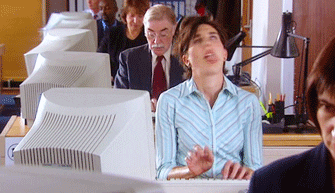 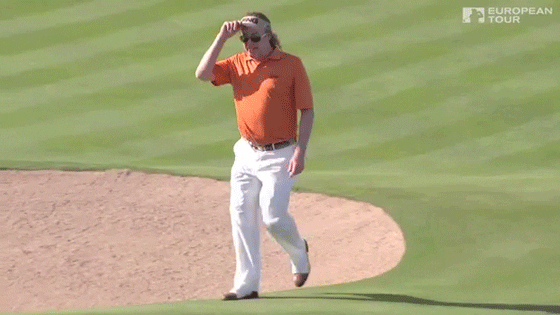 5%
95%
60%
4%
35%
1%
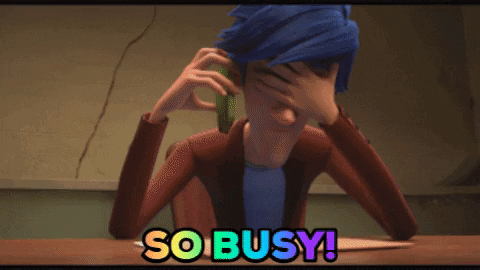 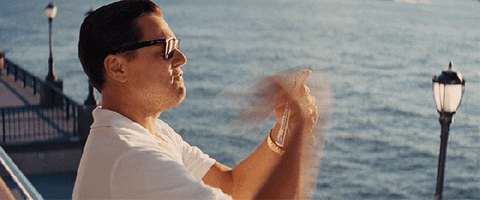 AUTOEMPLEADO
INVERSOR
[Speaker Notes: Quiero festejar mucho a XXXXXX por que como saben está inaugurando su negocio en esta sesión, pero lo más importante de todo es DONDE SE COLOCA gracias a este negocio. Déjenme explicarles por que admiro tanto a XXXXX.

Como ustedes saben la mayoría de las personas son empleados, esto pasa en un 60% de la gente
Hay otro 35% que son auto empleados, es decir, que pusieron un negocio y ahora lo tienen que atender, o sea que se dieron un empleo. 
Y donde lo coloca el día de hoy su negocio a XXXX es DUEÑO  DE NEGOCIO, ya que con ACN ahora tiene 29 países a su disposición para crecer sin límite, su negocio tiene absolutamente todo para darle la libertad de tiempo, ya que esta el servicio, servicio a clientes, los planes, las diferentes marcas y miles de personas corporativas para hacer que todo suceda, por eso admiro a XXXX ya que podrá ser dueño de su tiempo. Y también están los inversionistas, estos son los que reciben dinero de lo que ya hicieron y este sería el siguiente paso para XXXXX.]
NUESTRO SOCIO
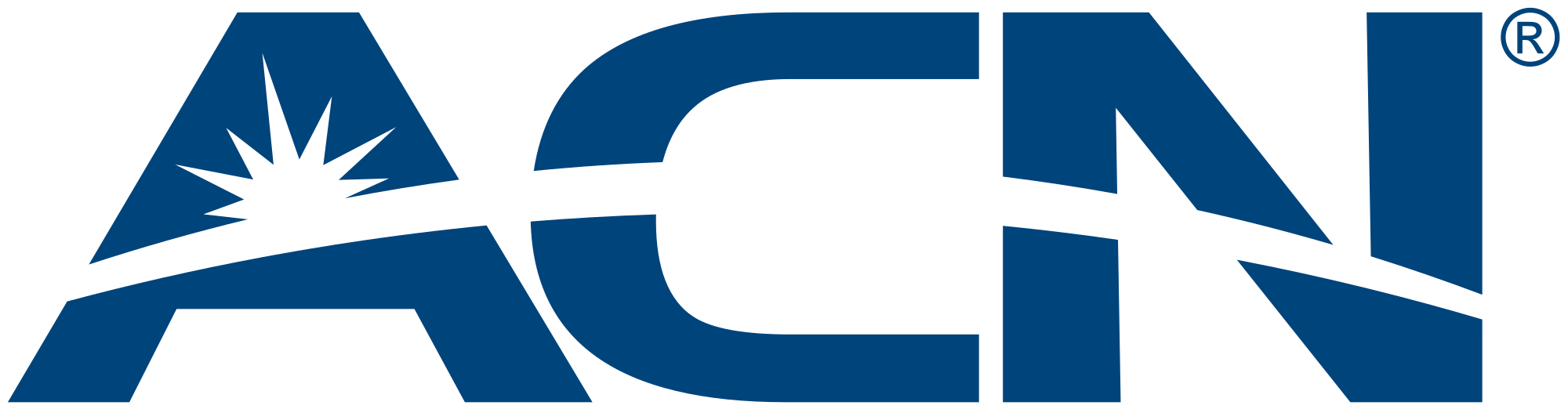 #1 Del Mundo En Venta Directa
de servicios esenciales para particulares y empresas
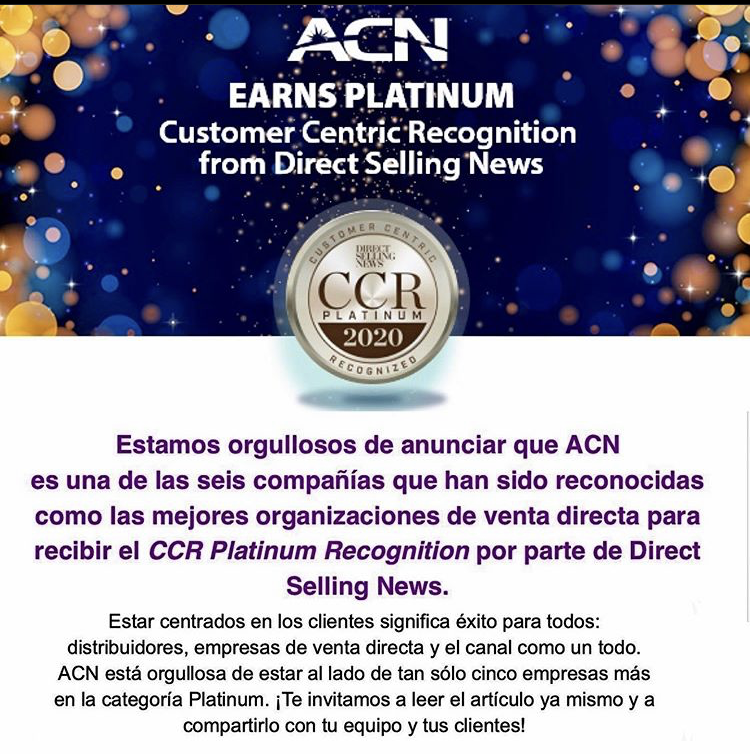 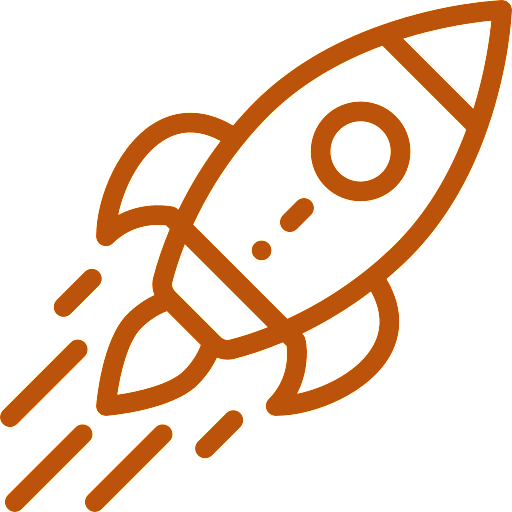 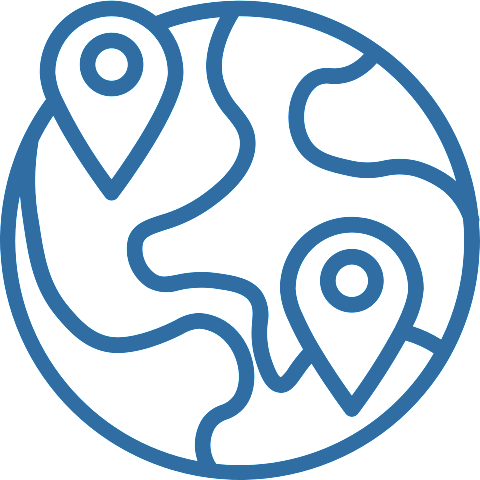 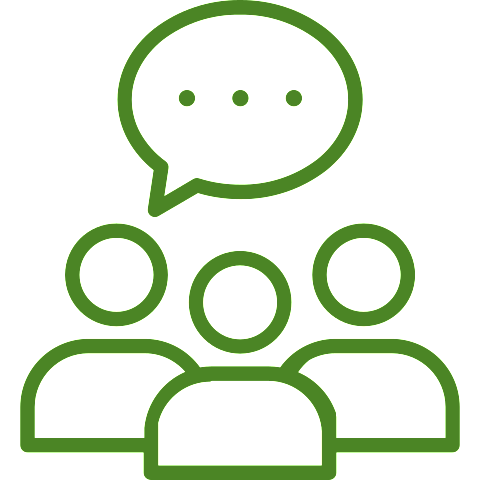 Crecimiento en
4 continentes
29 países
Ha adquirido 
millones de clientes 
en todo el mundo
Operando 
desde 1993
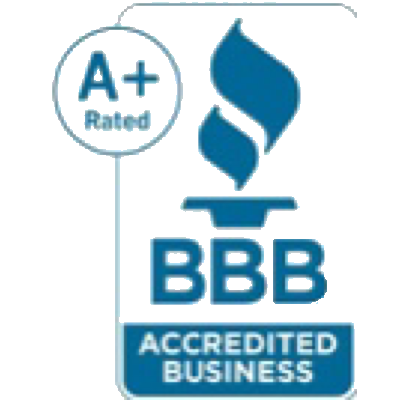 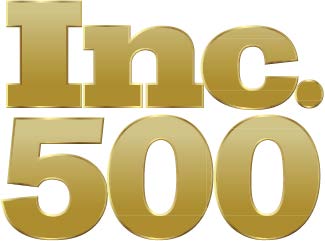 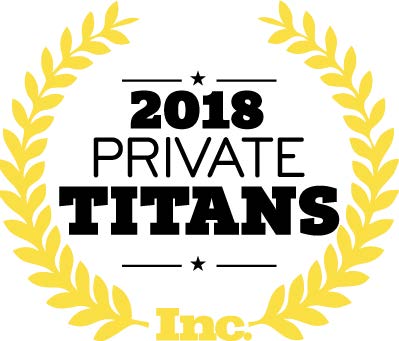 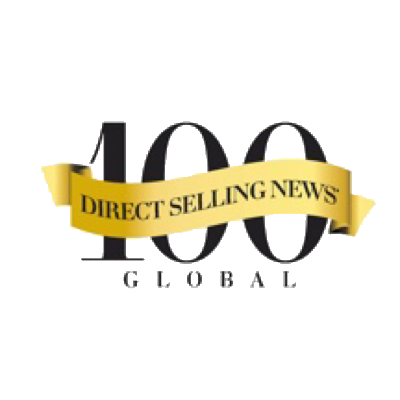 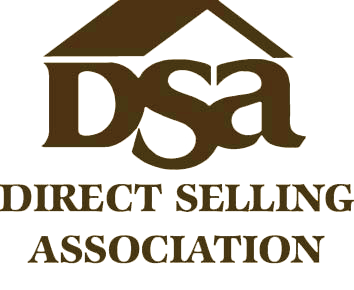 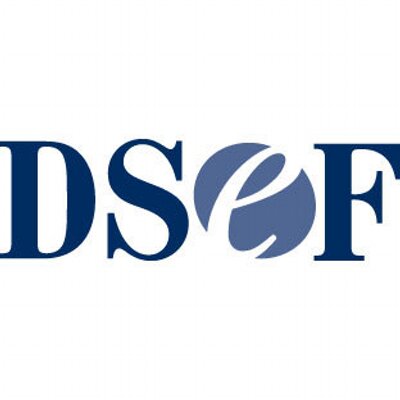 [Speaker Notes: Déjenme decirles un poco sobre el gran negocio de XXXXXXX
ACN Es la compañía #1 del mundo comercializando servicios esenciales, como telecomunicaciones, electricidad, para hogares y empresas. 
Tiene una gran historia de éxito ya que opera desde el 93, su crecimiento ha sido continuo ya que tiene 27 países abiertos pero acaba de anunciar la expansión a Malasia y Singapur, en este trayecto ha desarrollado millones de clientes y es una empresa reconocida como una de las más poderosas empresas de venta directa teniendo el reconocimiento platinum. 
Tenemos premios y reconocimientos internacionales que hacen de esta una empresa en la cual puedes confiar.]
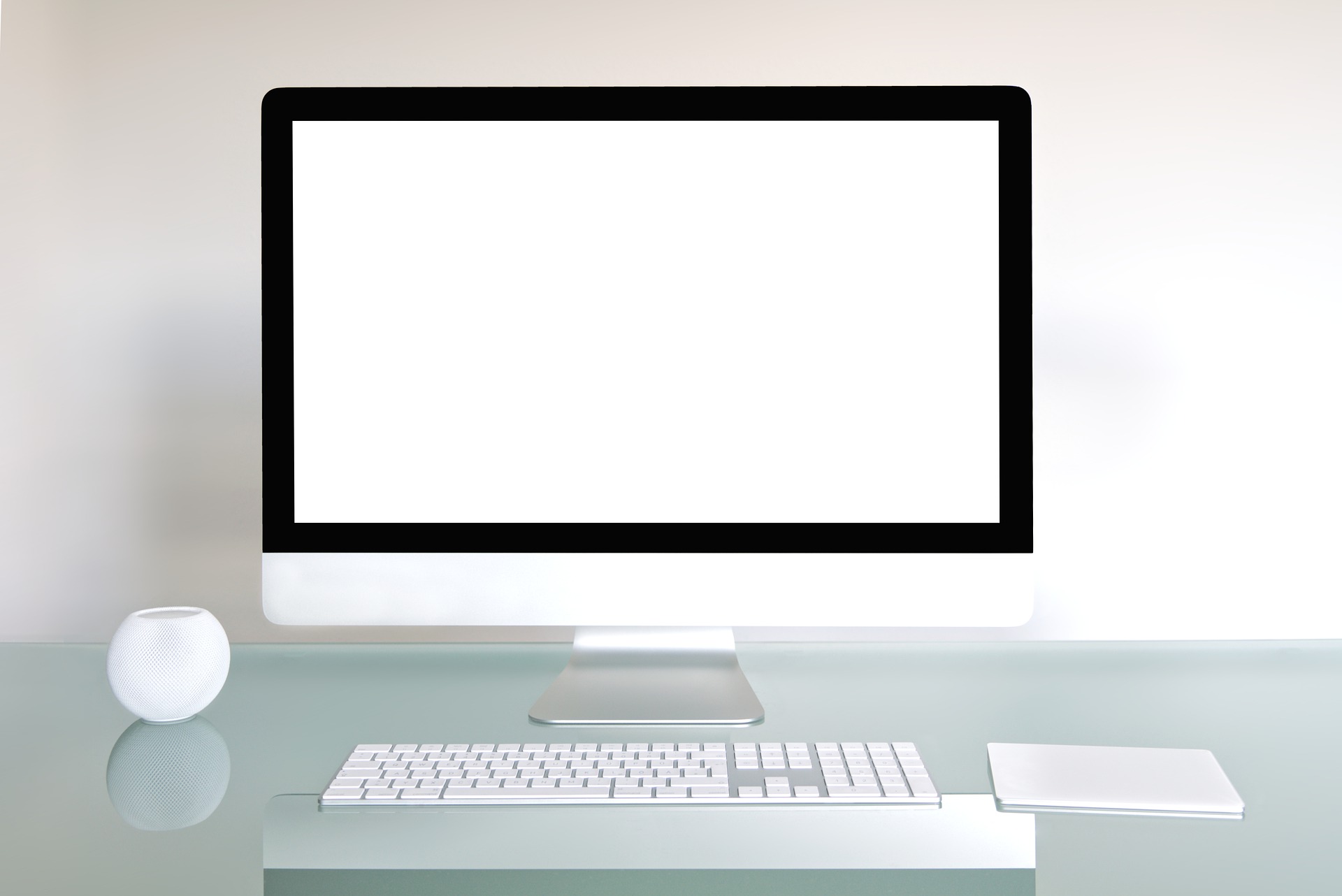 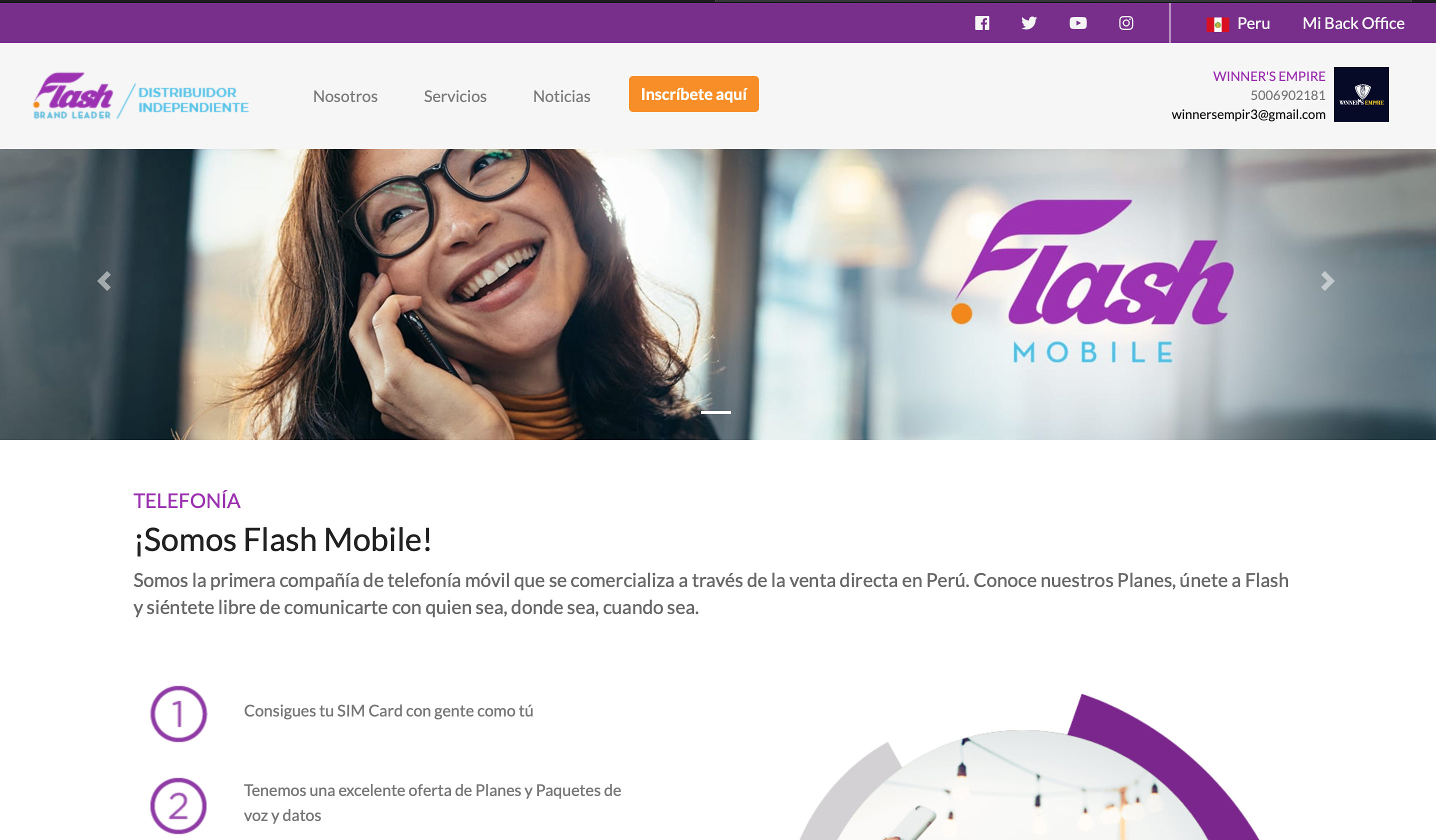 Winnersempire.flashbl.com
[Speaker Notes: Y para lo que estamos aquí el día de hoy, les queremos presentar el NEGOCIO MULTINACIONAL EN LÍNEA DE XXXXXXX
Así es como se ve su navegador multinacional, como pueden ver, así está su nombre y actualmente ofrecemos estos servicios
Esta página es sumamente poderosa ya que le permite a XXXX hacer clientes SIN LÍMITE por los 29 países en los cuales tenemos servicios, sabiendo también que estamos en plena expansión a Latinoamérica y seguirá siendo abierta año con año.
Vamos a explorar el primer servicio muy rápidamente]
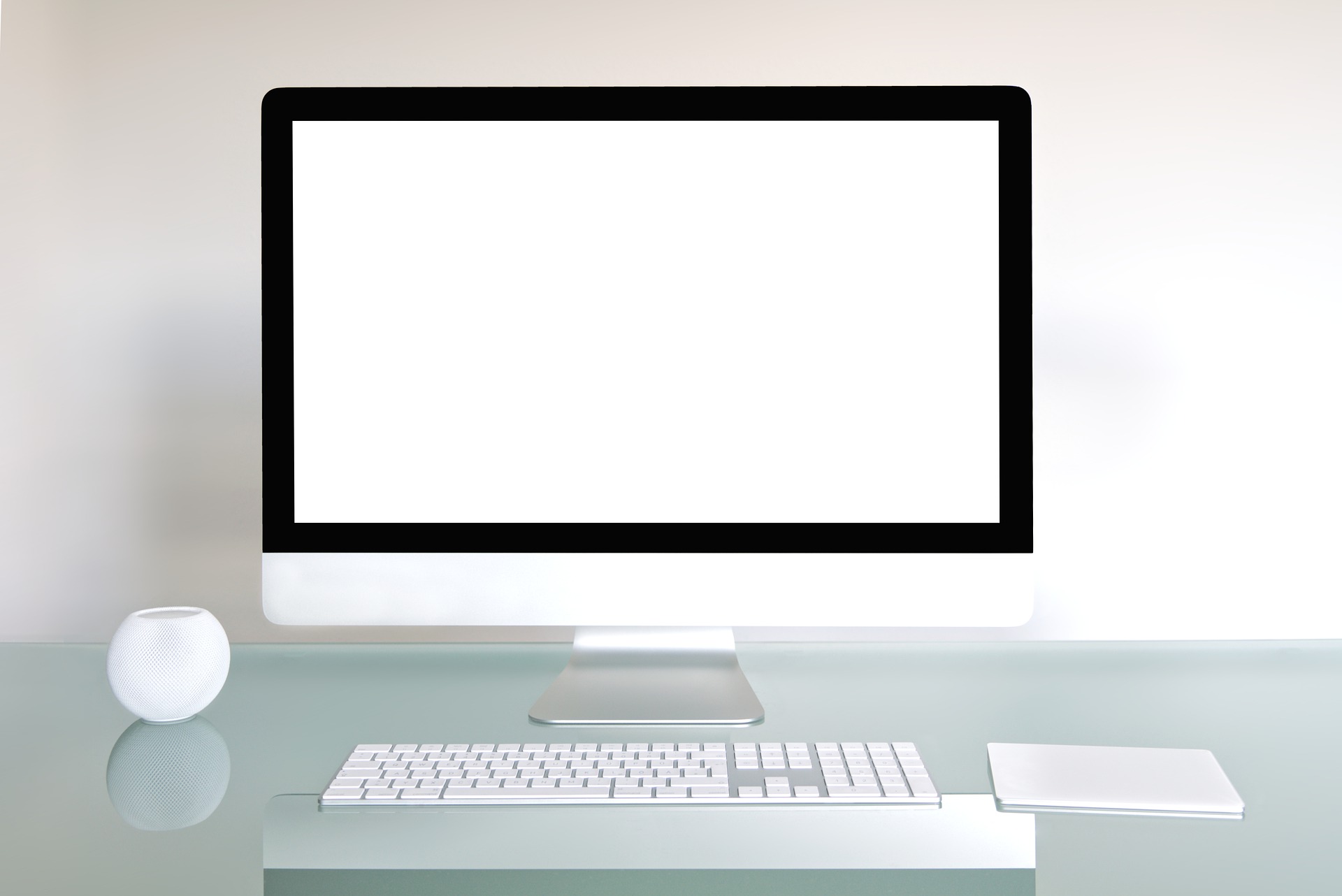 Servicios esenciales   para el hogar y empresas
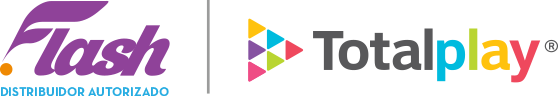 Próximamente
En otros paises y regiones
Actualmente en Latinoamérica
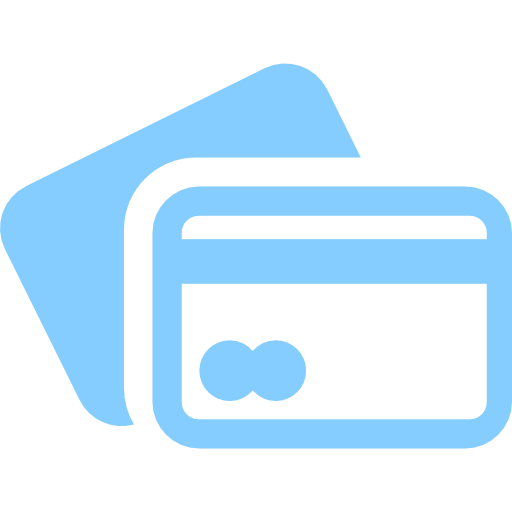 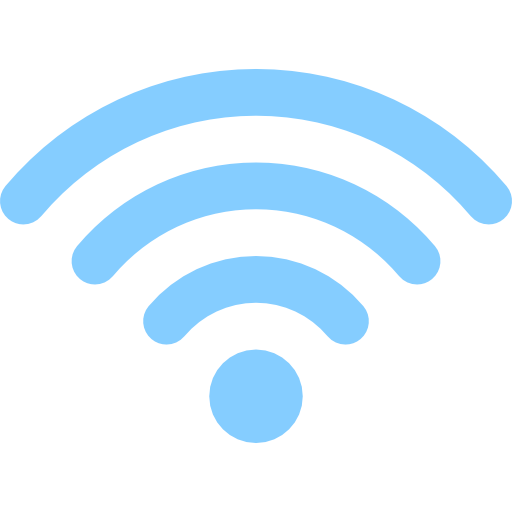 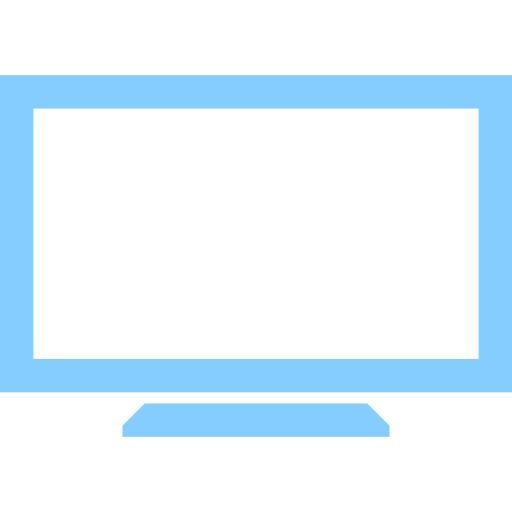 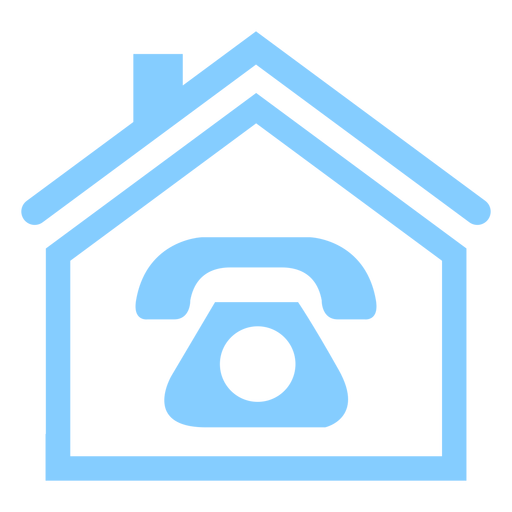 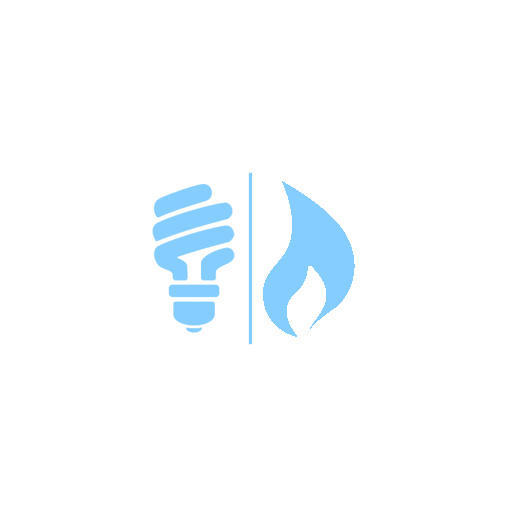 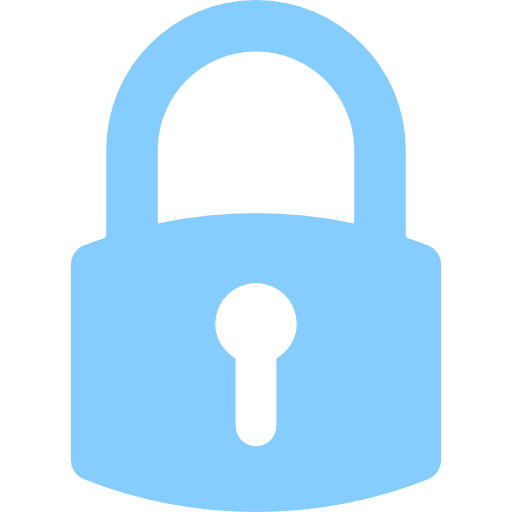 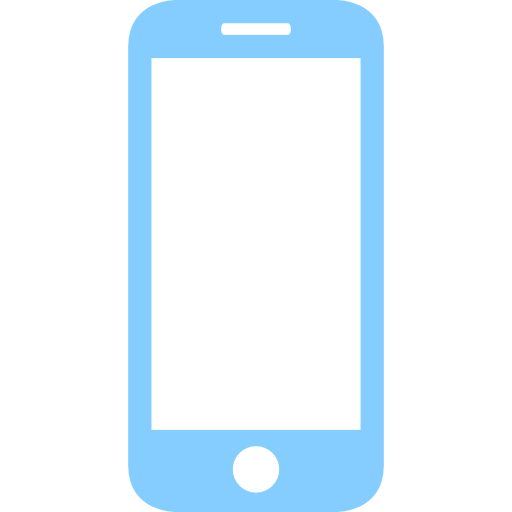 Televisión 
Satelital(Colombia)
Procesamiento de pagos
Servicio deSeguridad(México)
Telefonía
Móvil(Colombia, México y Perú)
Internet de alta velocidad(Colombia y México)
Electricidad 
y gas
Teléfono para el hogar
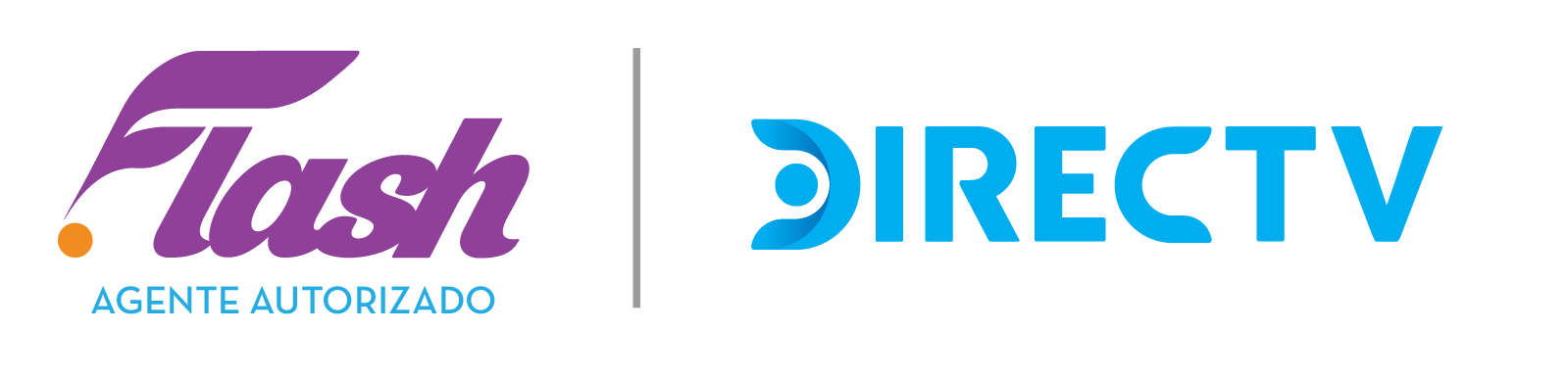 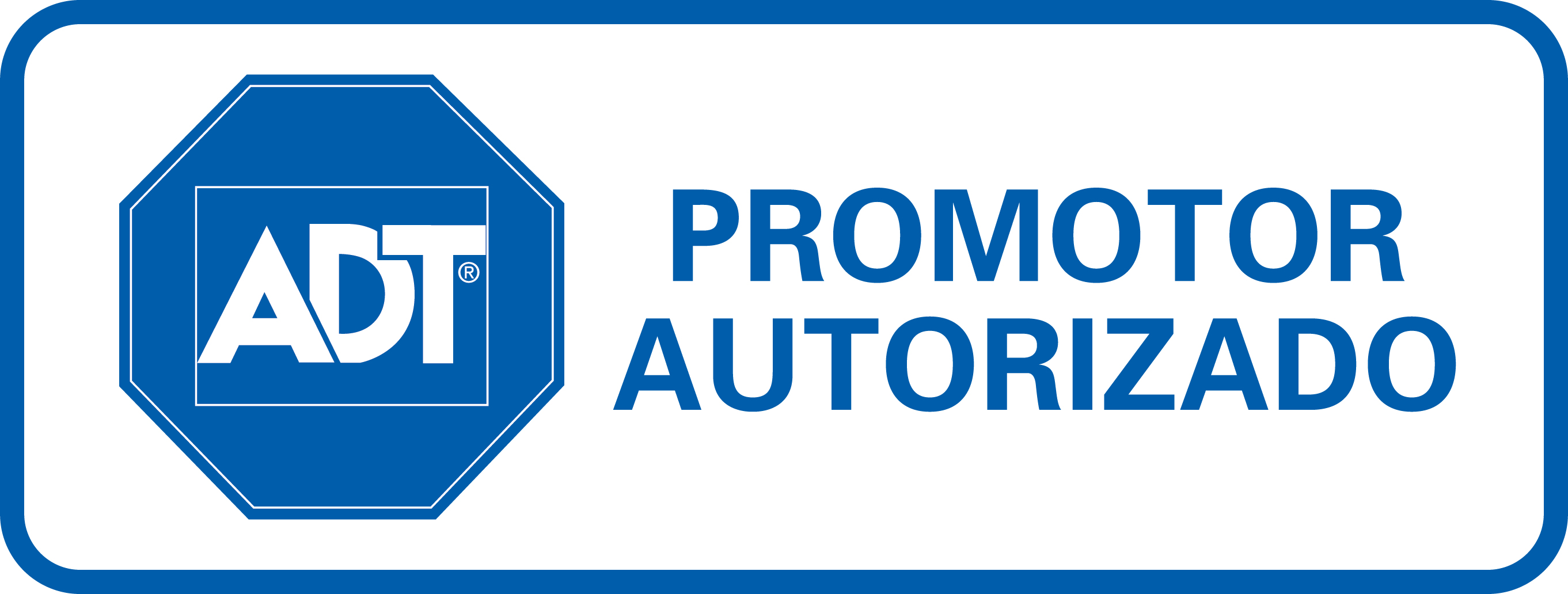 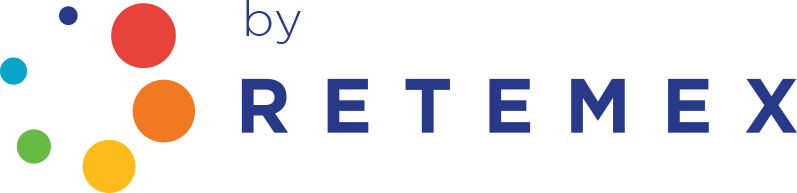 [Speaker Notes: El  negocio de XXXXXX va más allá de un servicio de telefonía celular, es un negocio multiservicios! 
Imaginen que ya es posible ganar dinero por que alguien prende la luz, ve la TV o navego por internet.]
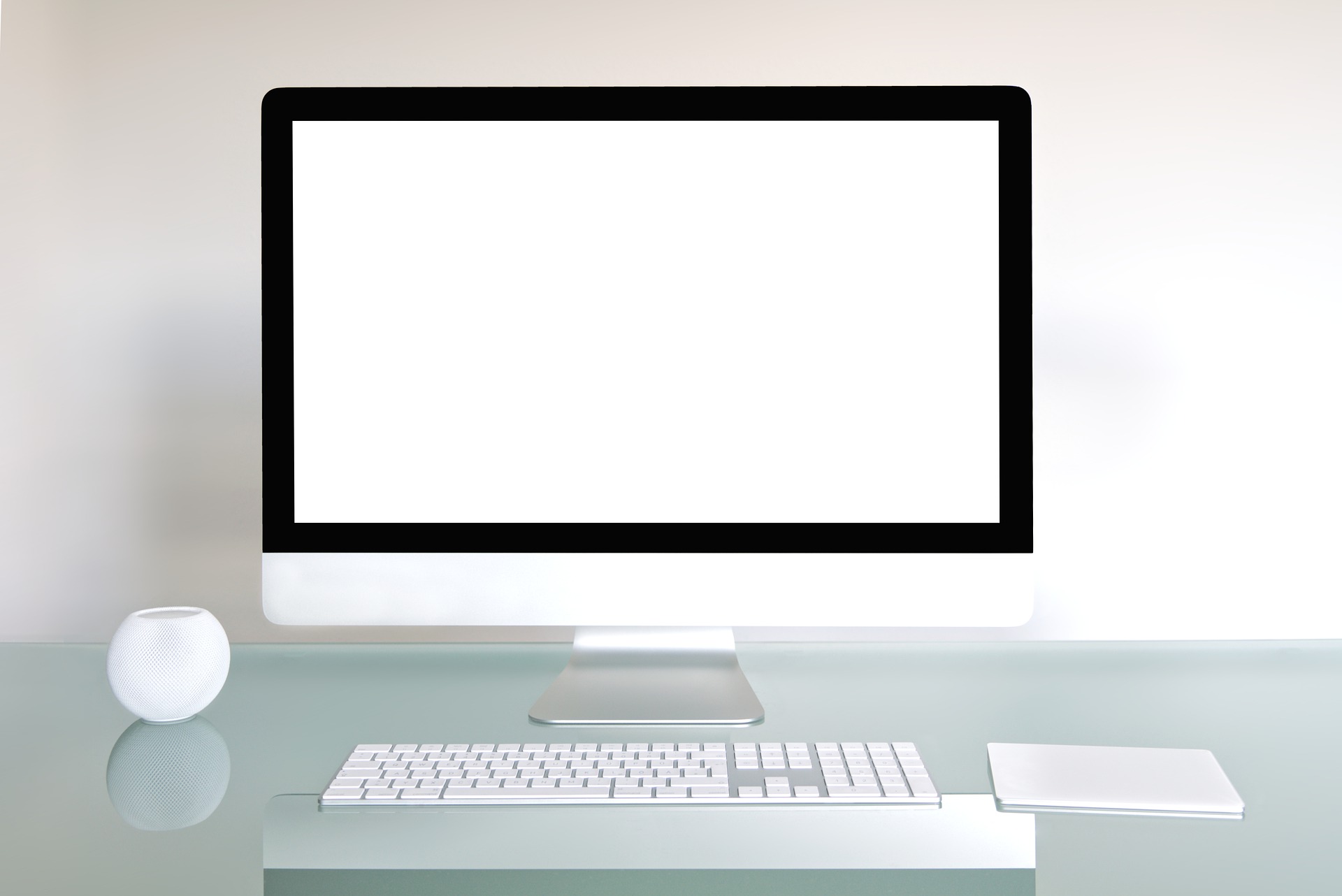 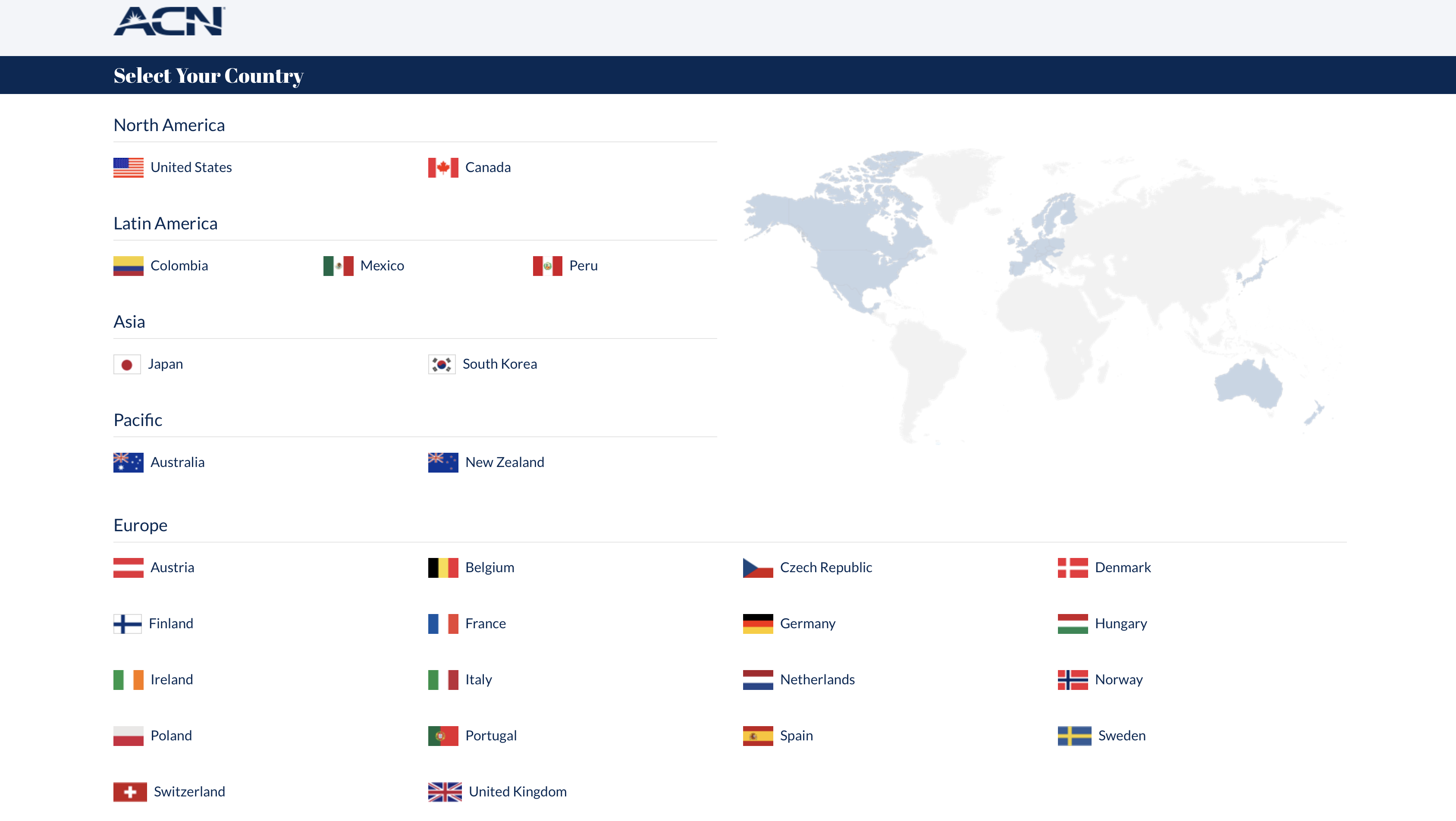 Singapur y Malasia nuevos países
[Speaker Notes: Nuestros países latinos como México, Colombia y Perú son los países más recientemente abiertos en la compañía, y su plan de expansión consiste en abrir todo Latinoamérica, y que cada país comercialice más de 10 servicios como mínimo, tal y como ya pasa en el resto del mundo]
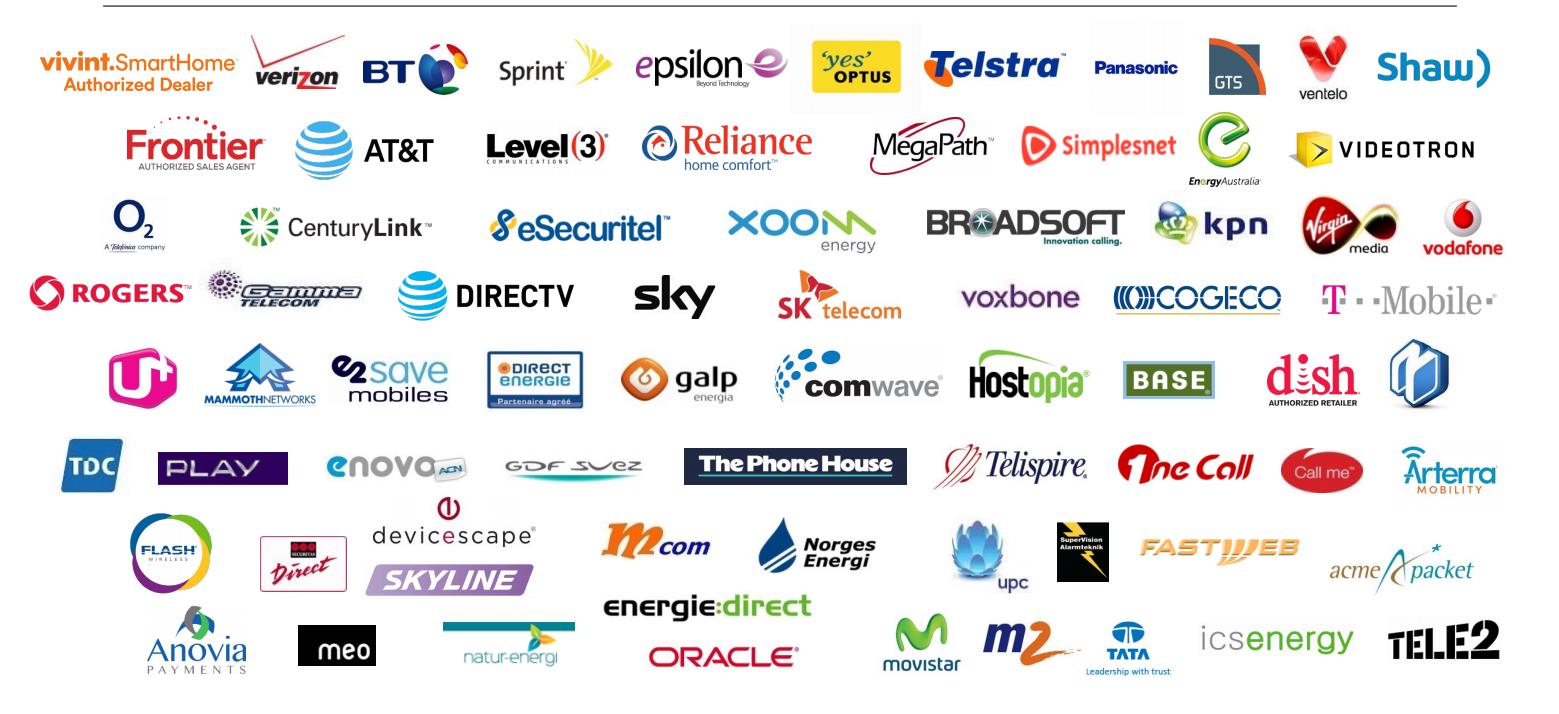 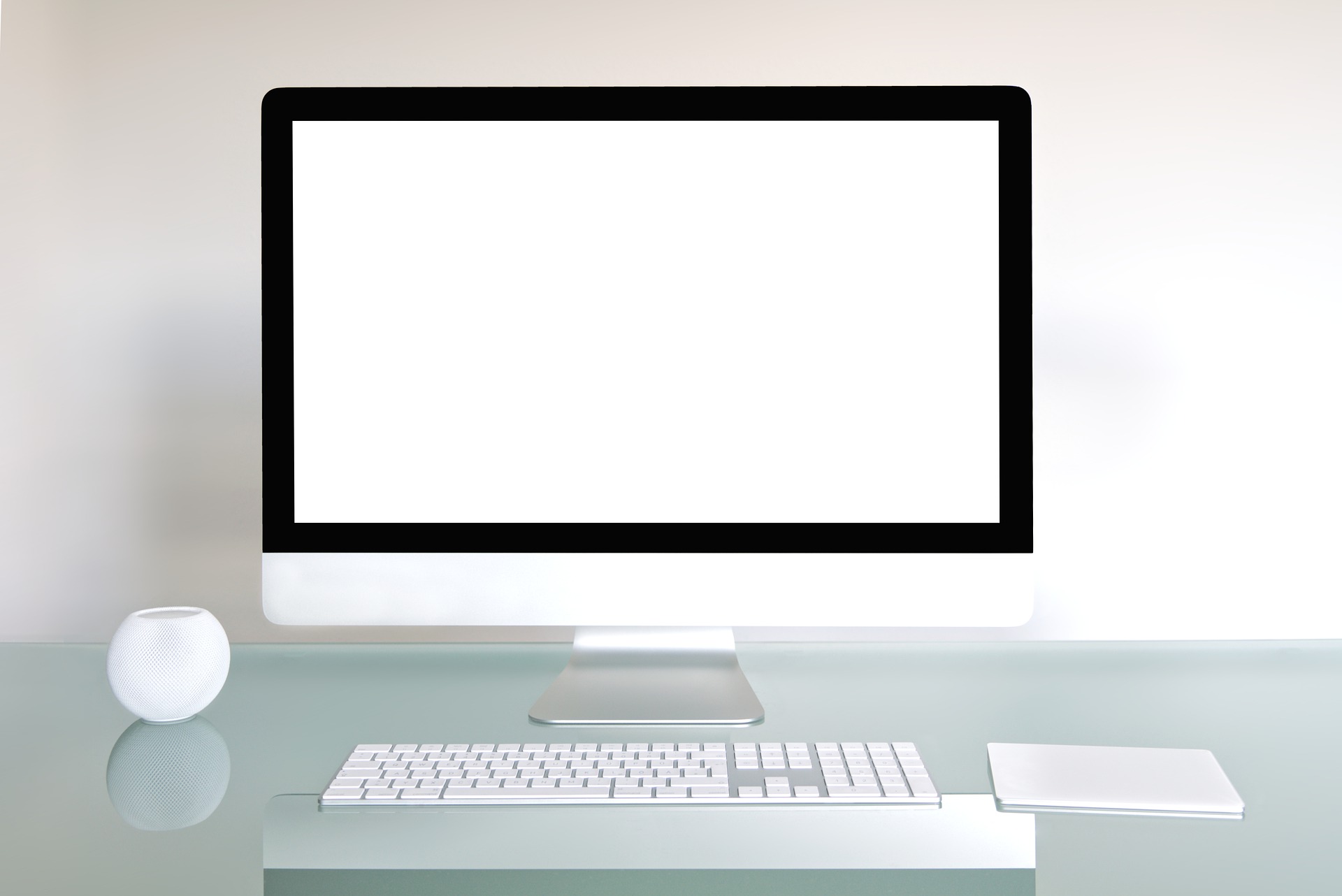 SOCIOS INTERNACIONALES
ÚLTIMAS NOTICIAS
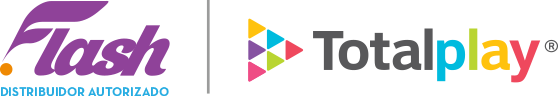 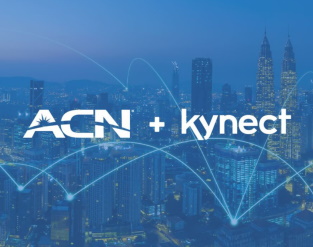 [Speaker Notes: Gracias a esta empresa XXXXX podrá comercializar estas marcas y muchas más ya que tenemos más de 75 socios por el mundo, pero aquí les muestro los principales
Los principales servicios que comercializamos:
¡Energía, Gas, TV, Telefonía Celular y fija, internet de casa y negocio, sistemas de seguridad, satélite, etc!
Y ahora tenemos dos grandes noticias
ACN acaba de comprar una compañía de 800 Millones de dólares que se llama Kynect, esta empresa era un competidor muy fuerte de energía en norte américa, y ahora es parte también de nosotros. Y de noticias de Latam ACN está por lanzar nuestra nueva marca que se llama TOTAL PLAY, es el mejor triple play de México. 
Así que cualquiera de estos servicios y muchos más hoy XXXX podrá comercializar y ganar de la siguiente forma]
1.
3.
2.
4.
CÓMO GENERAMOS INGRESOS
RESIDUALES 
CLIENTES PERSONALES
RESIDUALES 
CLIENTES DE EQUIPO
BONIFICACIÓN 
CLIENTES PERSONALES
BONIFICACIÓN 
ADQUISICIÓN CLIENTES
BONOS
TU
EQUIPO
INGRESO RESIDUAL
[Speaker Notes: De todos los clientes que XXXXXX realiza, estará ganando bonos constantes por que la gente utilice sus servicios
Tambien ganará regalías, estas son las ganancias que llegan mes a mes por que la gente sigue pagando sus servicios, ¡ES COMO TENER CASAS RENTADAS! Ya que se cobran mes con mes por el trabajo que ya se hizo
Ganará también por que sus franquicias hagan clientes nuevos 
Y por la distribución que forme también llegará un porcentaje mensual que le permitirá remplazar cualquier ingreso gracias al poder de la distribución masiva multinacional]
SISTEMA DE APOYO
flashserviciosinfo.com
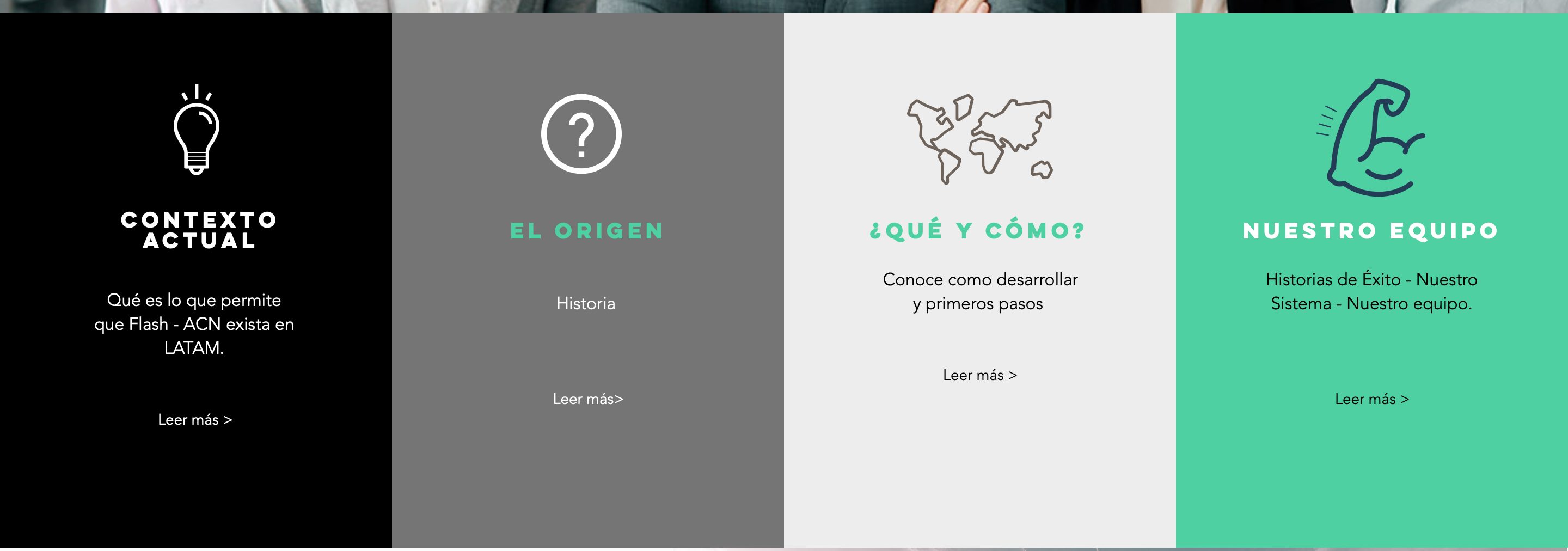 E INCENTIVOS MAYORES A LOS $30MIL DOLARES PARA NUEVOS EMPRESARIOS
[Speaker Notes: XXXXXX no está solo, tiene un sistema de apoyo y soporte donde lo estaremos apoyando constantemente a tener éxito, eventos, presentaciones y entrenamiento en vivo y grabados, así como un sin fín de actividades para crecer siempre su negocio
Y la compañía ha puesto incentivos mayores a los $30mil dólares por comenzar su negocio en este mes!]
CÓMO PUEDO AYUDARTE
AHORRAR
AHORRAR Y GANAR
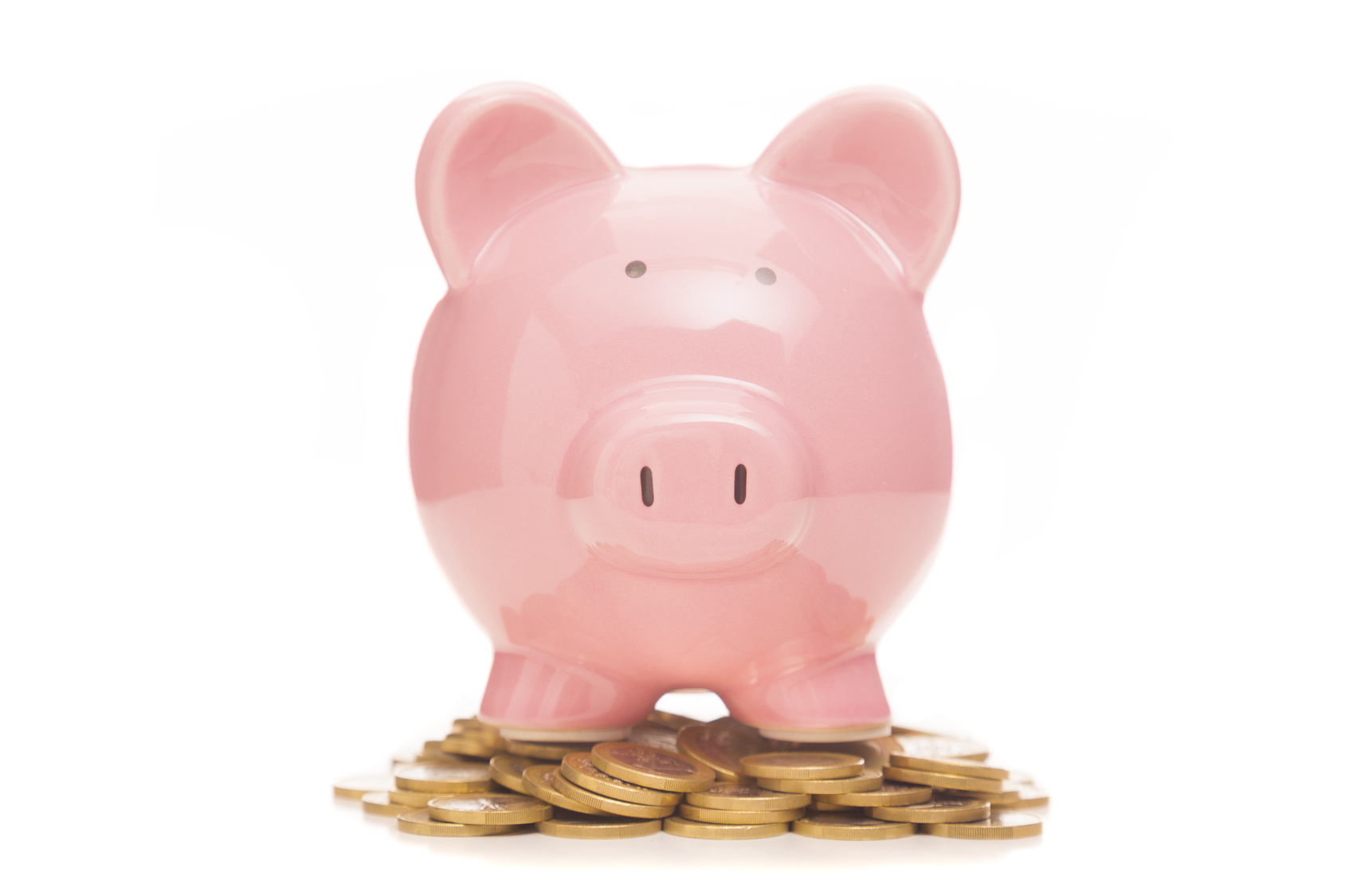 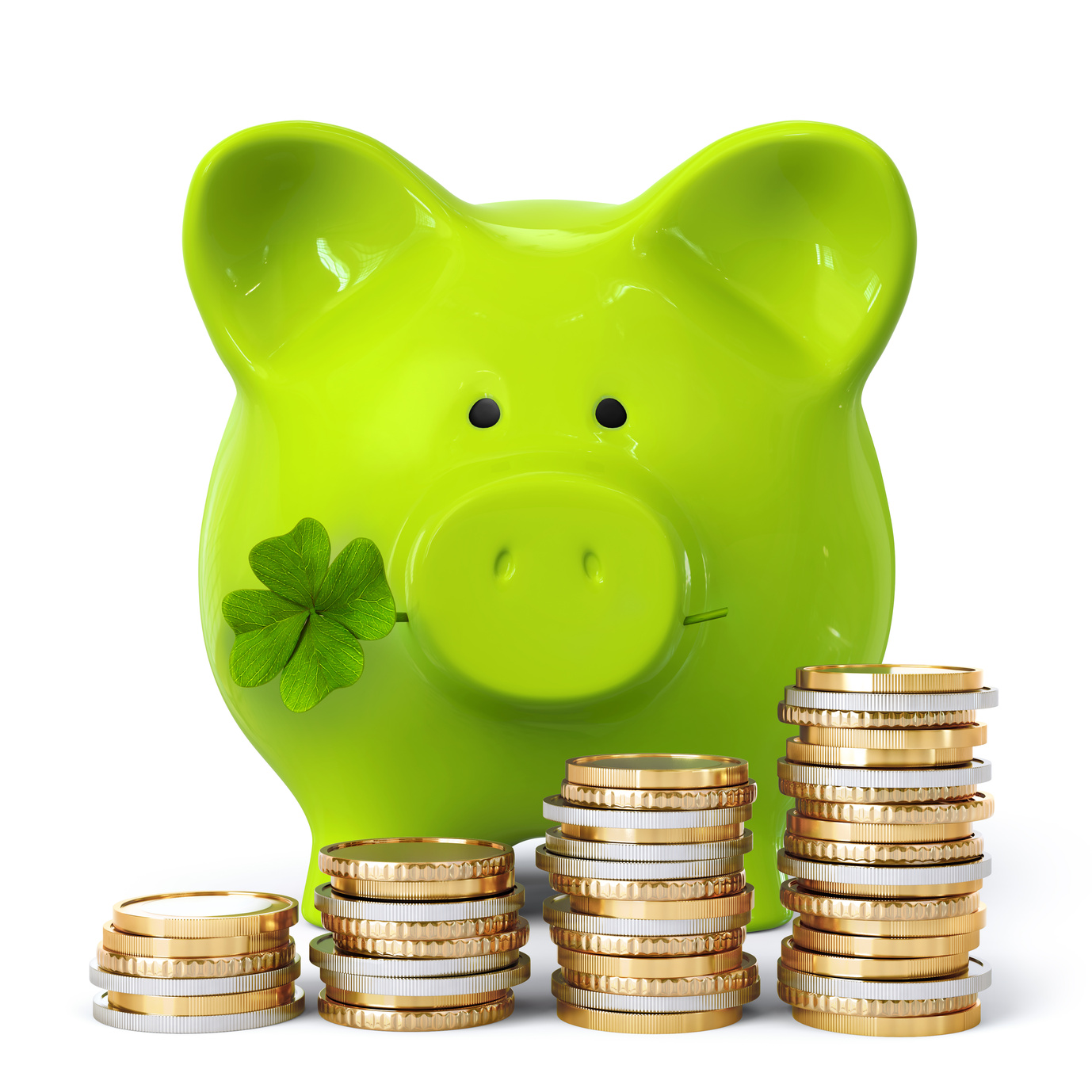 Estudio gratuito
de tus servicios
Reunión personal para mostrarte mas detalles
[Speaker Notes: Hay dos maneras en las que podemos apoyarte

Primera, podemos ayudarte a ahorrar dinero en tus servicios esenciales, y que puedas tener los beneficios que hoy disfrutan nuestros clientes, además tener la dicha de poder ayudar al país ya que cada vez que los clientes pagan sus servicios, un porcentaje es donado al bando de alimentos de XXXXX para combatir el hambre.

Y segunda, si te hizo sentido en negocio de XXXXX y te suena bien aprender a ahorrar dinero de tus servicios pero principalmente generar ganancias importantes desarrollando este negocio con un par de horas libres que tengas a la semana, con gusto podemos agendar una reunión personal para mostrarte más detalles de CÓMO COMENZAR

Elige que tipo de opción te gustaría mas?]
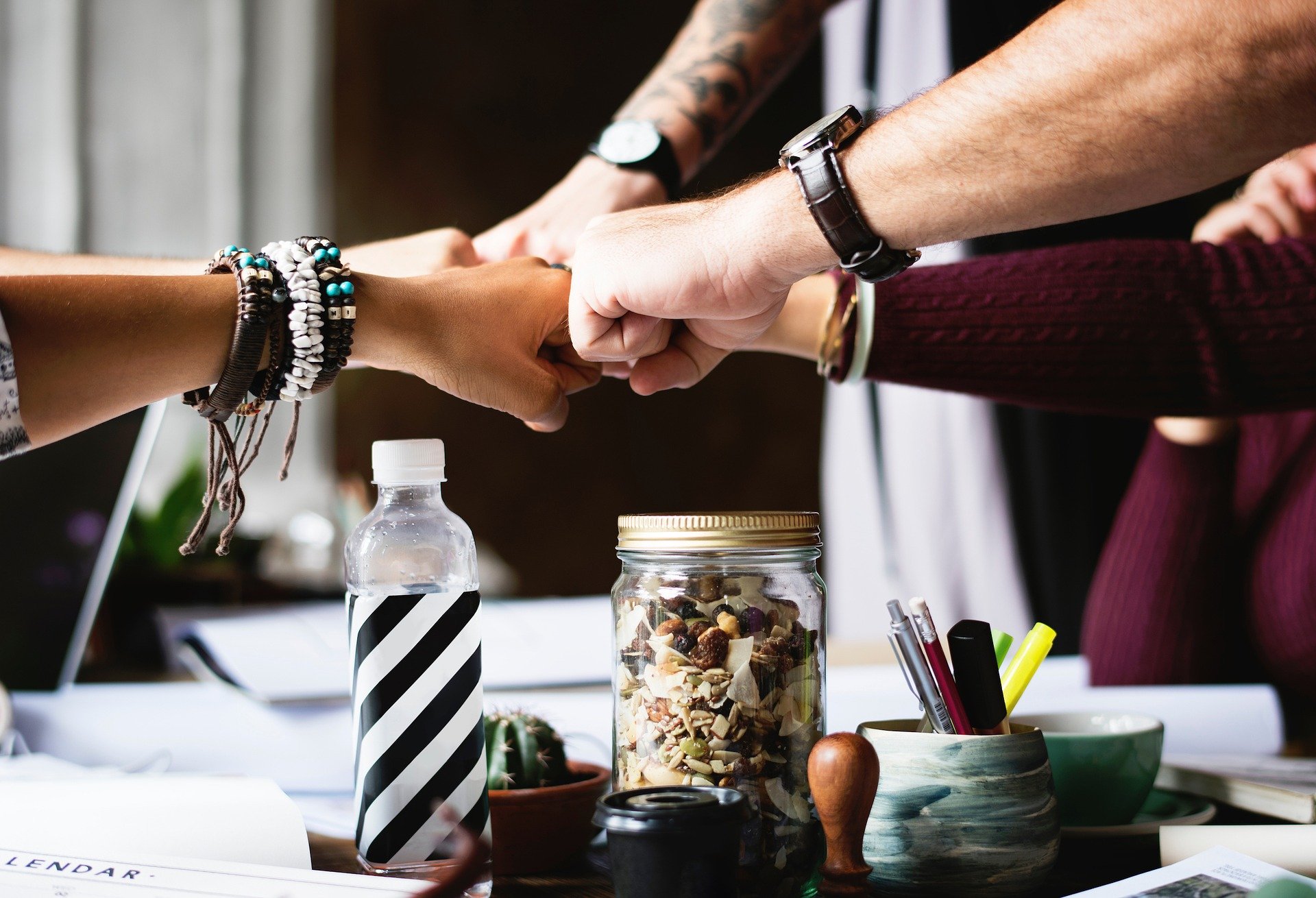 EXPANSIÓN EQUIPO
[Speaker Notes: Es importante mencionar que estamos en plena expansión nuestra organización es de las que tiene más crecimiento en el mundo y la más importante en Latinoamérica. Estamos desarrollando un negocio en un ambiente profesional, mismo que puede ser heredable dándote la oportunidad de dejar un legado a tu familia.]
TU NOMBRE
Empresario
HUMBERTO
 SANTANA
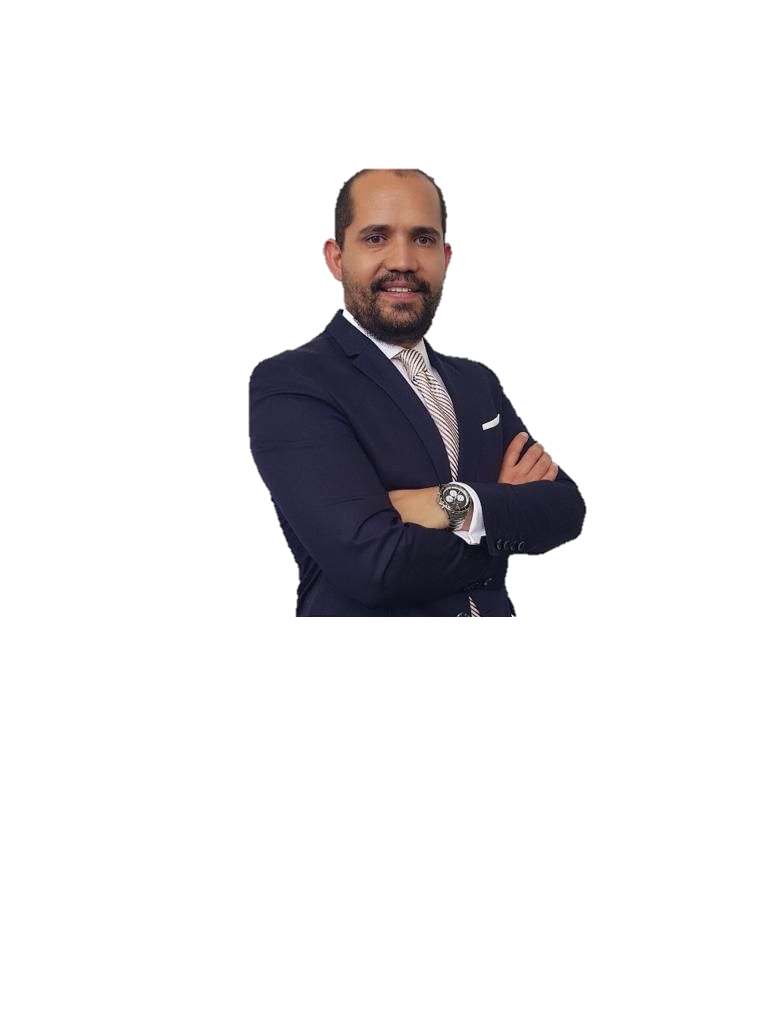 GRACIAS POR
TU APOYO
03
[Speaker Notes: Así que XXXXX te agradezco mucho la invitación a tu inauguración de tu negocio multinacional, y se que tendrás muchísimo éxito, justo como lo has demostrado hasta ahora. 

El BL agradece el tiempo del profesional:
Muchas gracias XXXXXX por tu excelente explicación, por tu tiempo y todo lo que nos compartes.]
TU NOMBRE
Empresario
GRACIAS POR
EL APOYO
En paralelo a mi trabajo
Industrias masivas
Trabajo desde casa
Generar ingresos extra inmediatos
Tranquilidad en el futuro
03
[Speaker Notes: Y ya para finalizar les quiero agradecer mucho el apoyo dado para esta apertura de mi negocio 
Los contactaré a cada uno para conocer su siguiente paso
Me despido no sin antes mencionarles que

Yo hago este negocio en paralelo a mi trabajo
Me hizo brutal sentido generar ingresos  de industrias masivas 
Lo puedo hacer desde casa
Y tener ingresos inmediatos
Esto para mi se traduce en tranquilidad para el futuro

Gracias a todos]
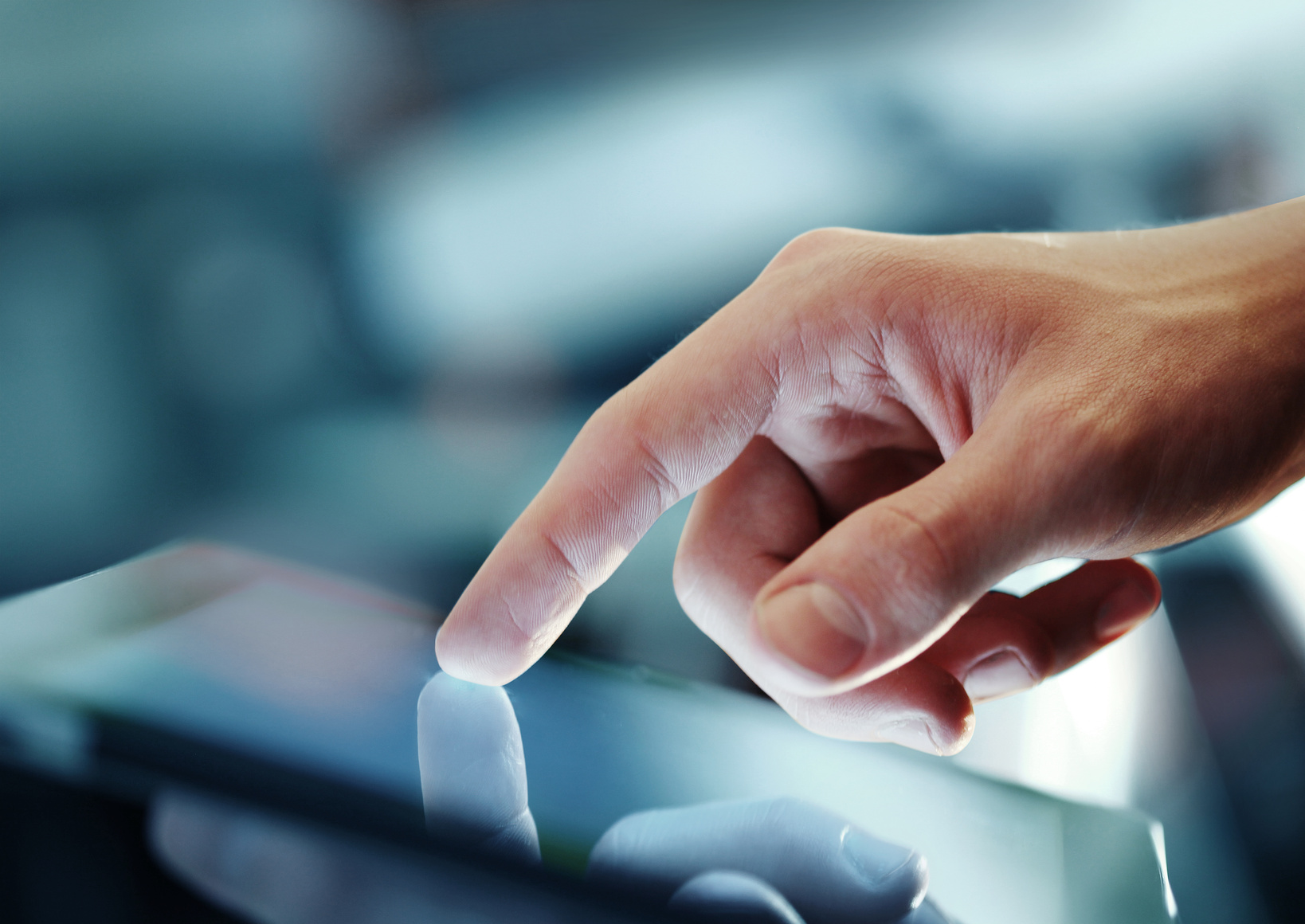 MUCHAS GRACIAS
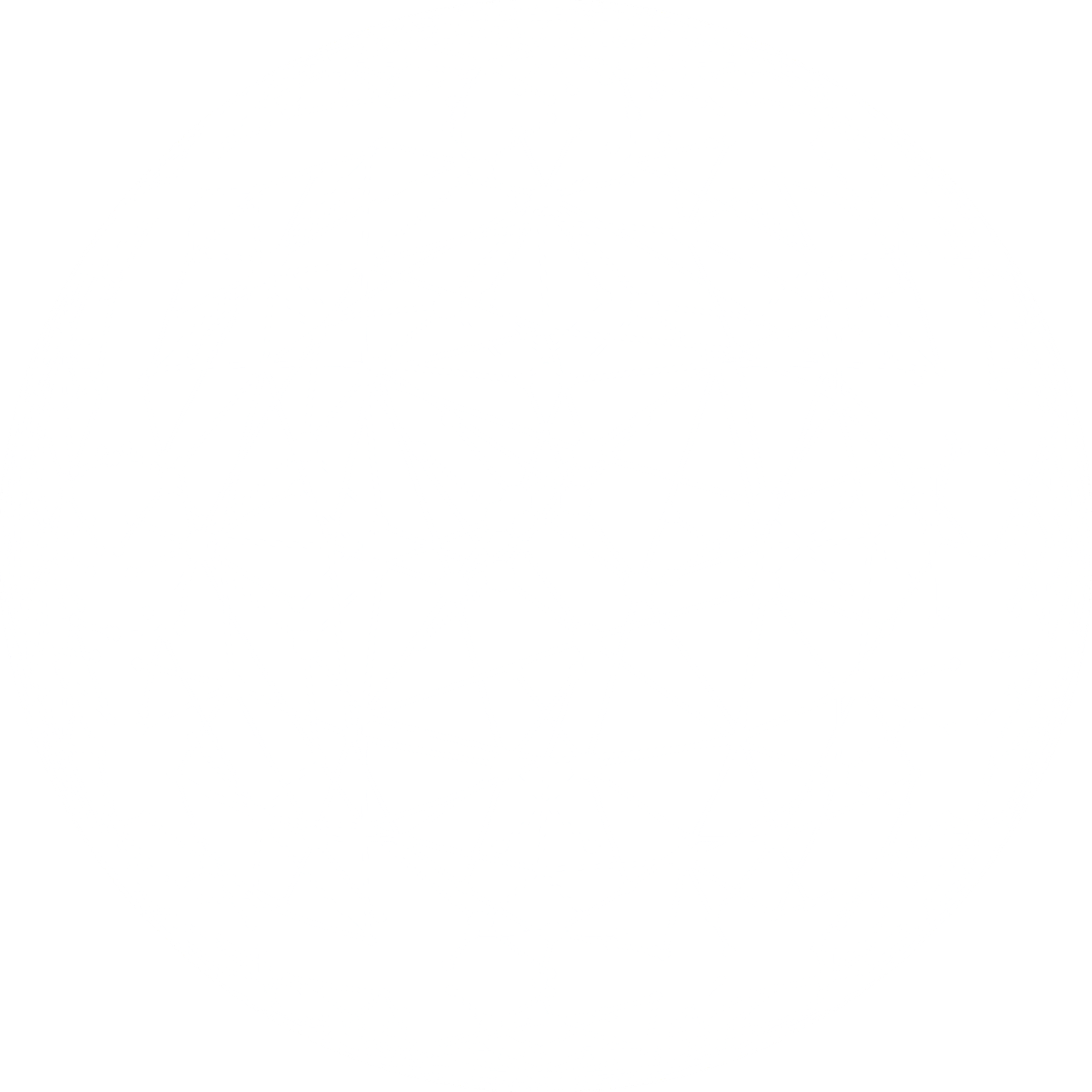